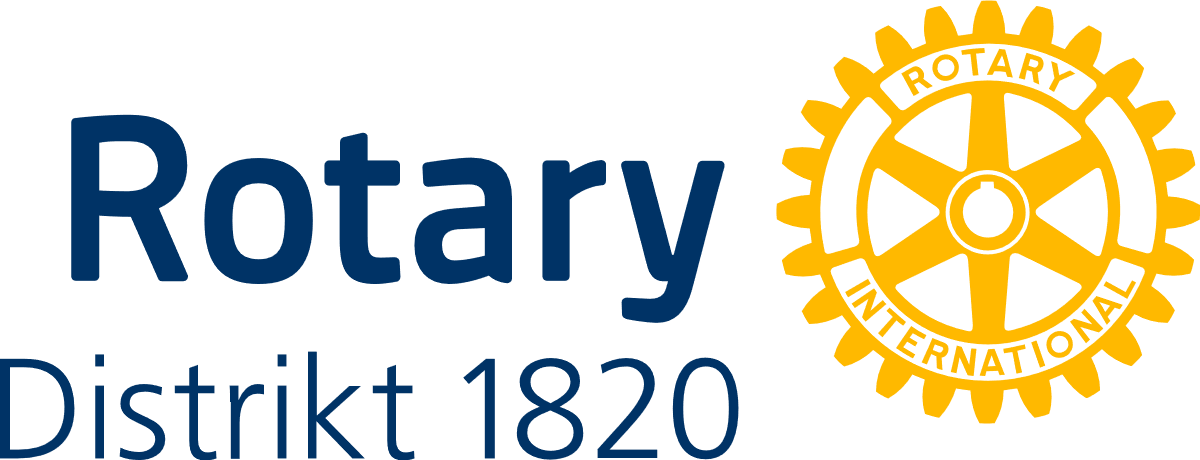 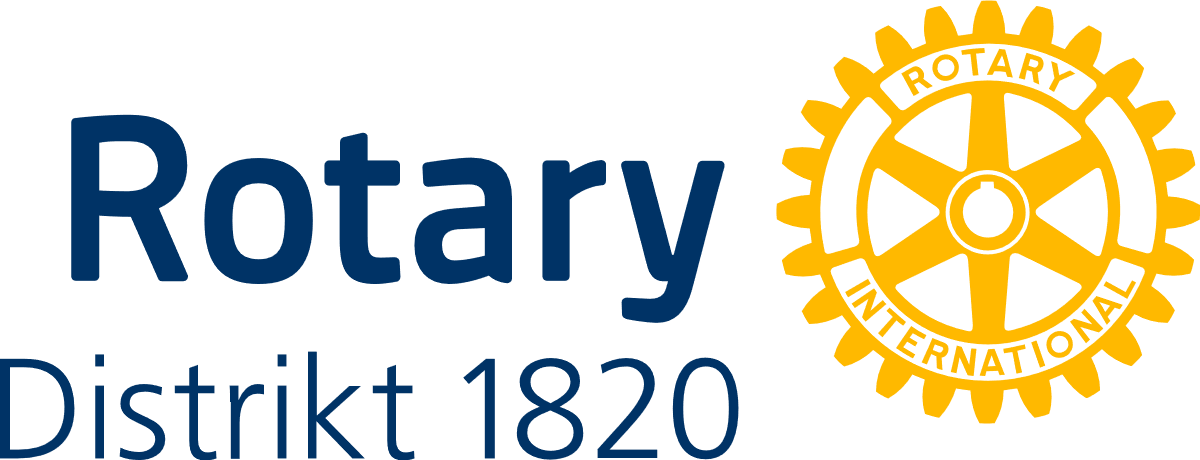 Region 3
„Schüler im Infektionsschutz, wie geht das in unseren heimischen Schulen? “
Peter Ebke (RC Alsfeld)
Wo im Distrikt 1820
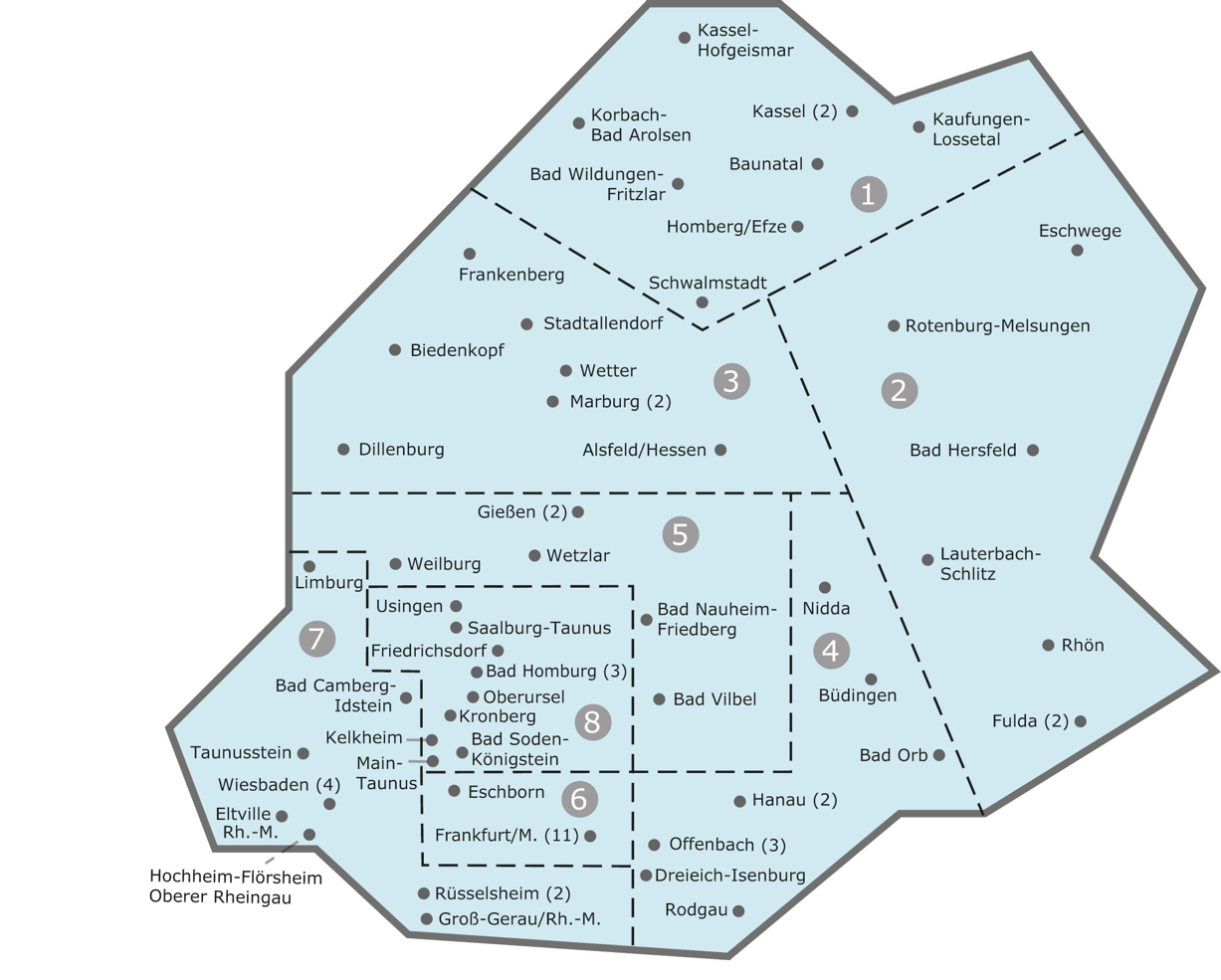 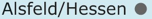 VB
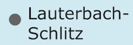 Motivation
Regeln
Gesundheitsamt
Regeln
Regeln
Regeln
Regeln
Regeln
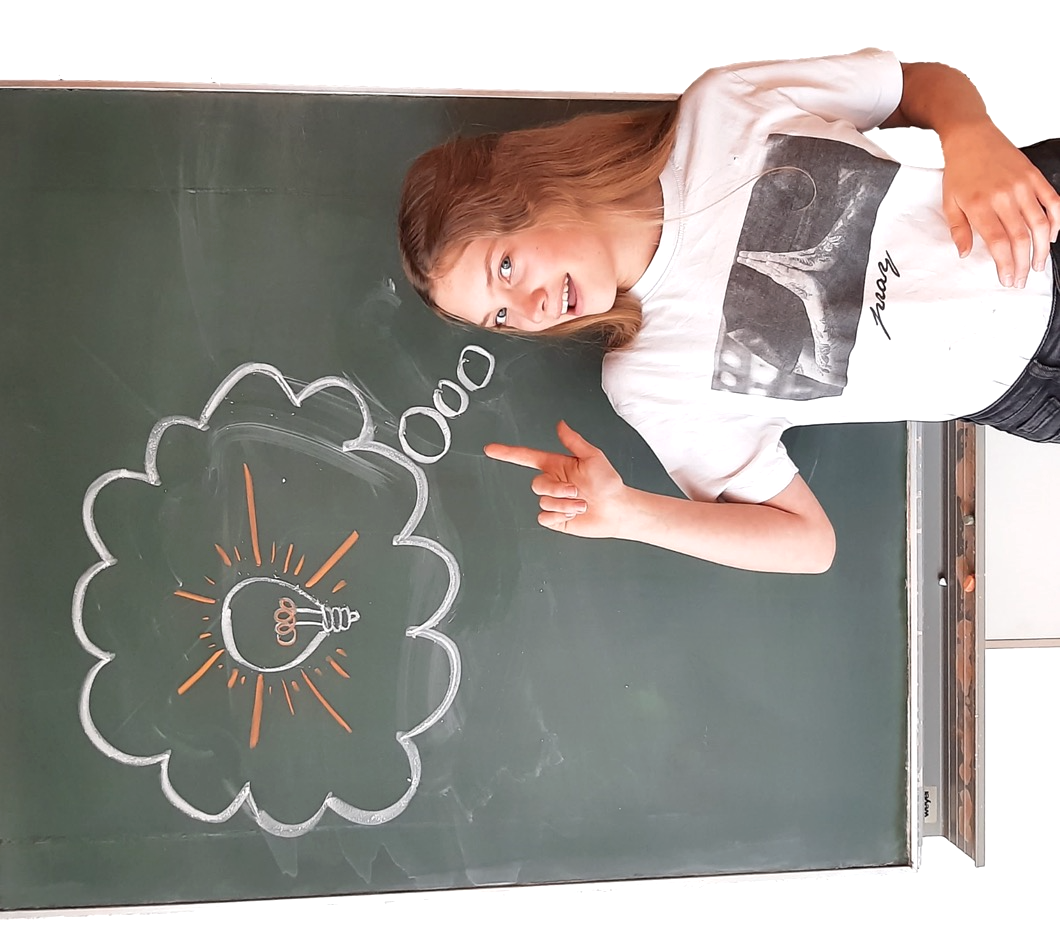 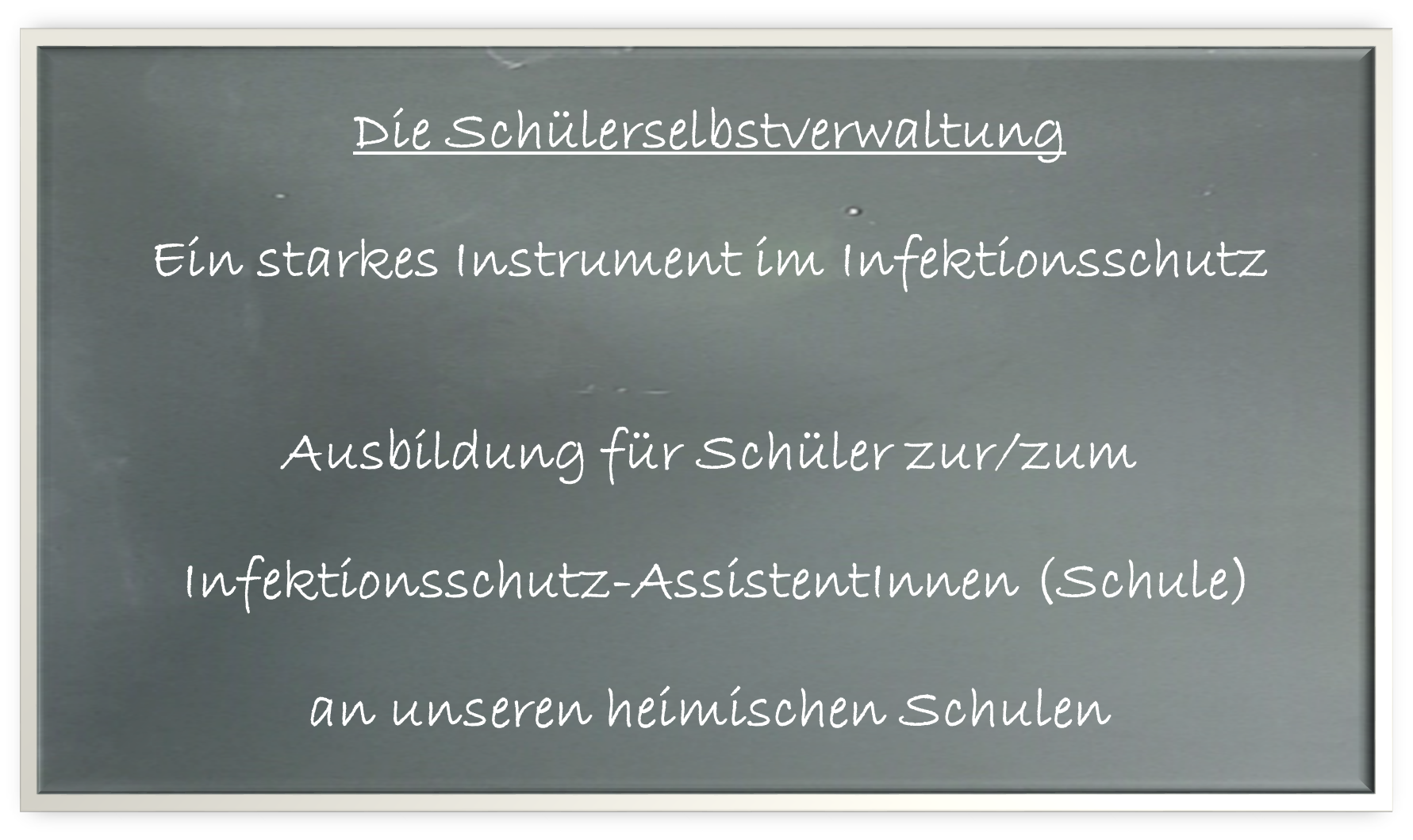 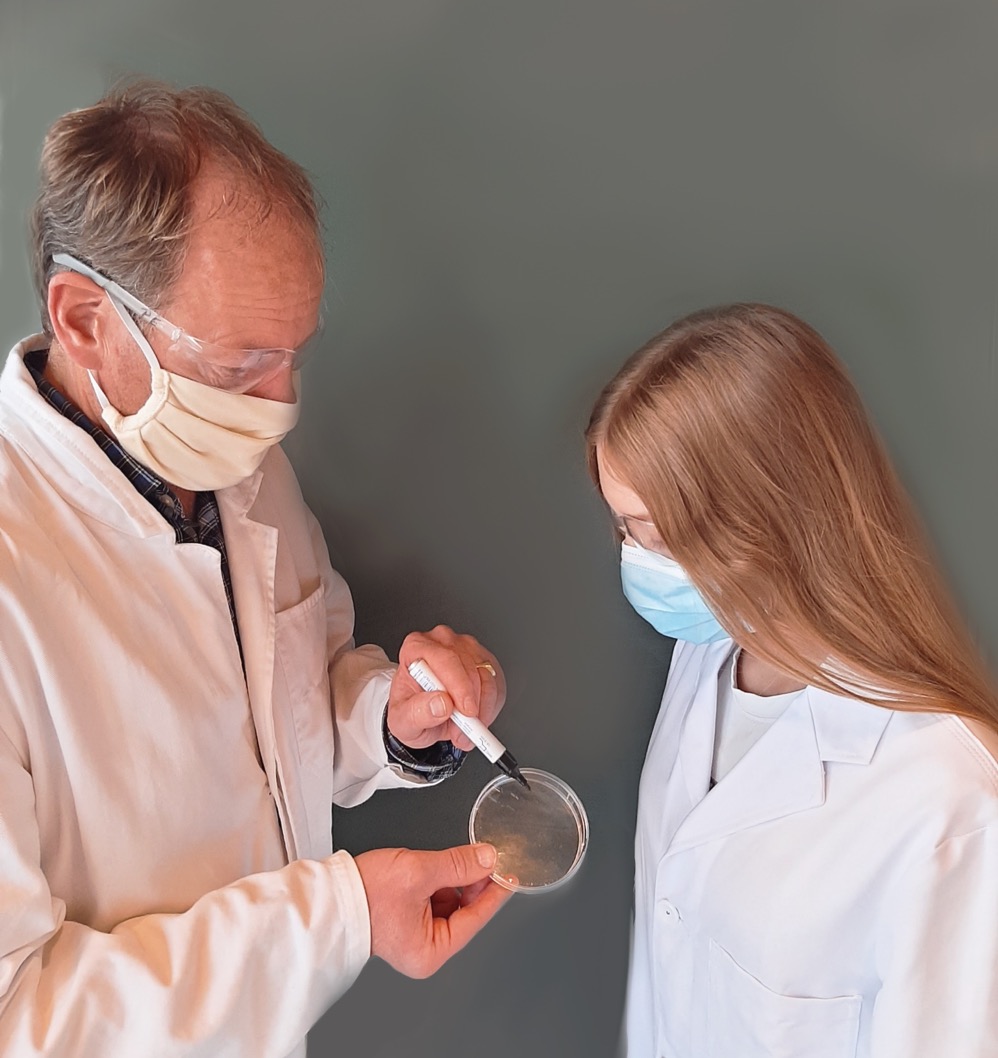 Ziel:
Infektionsschutz
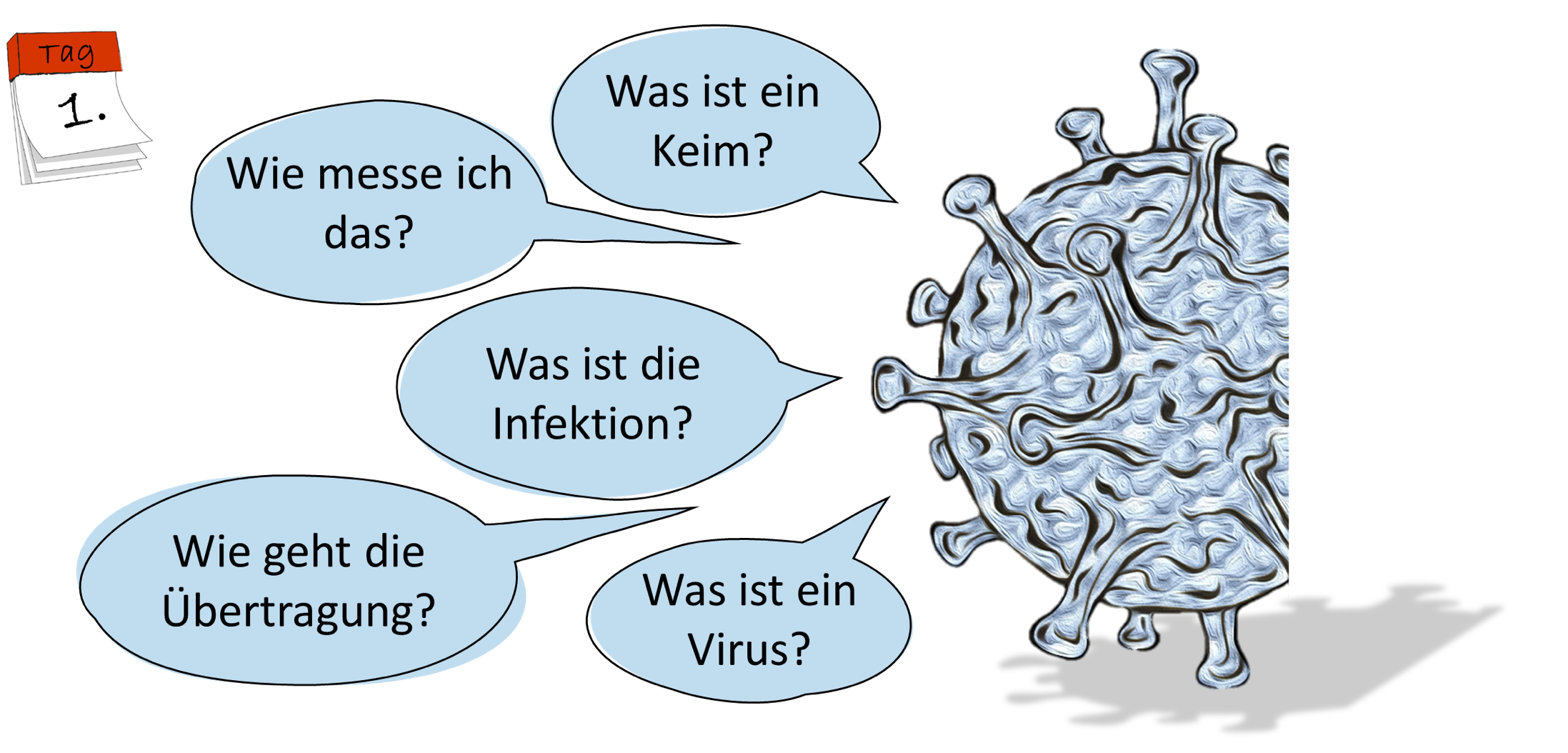 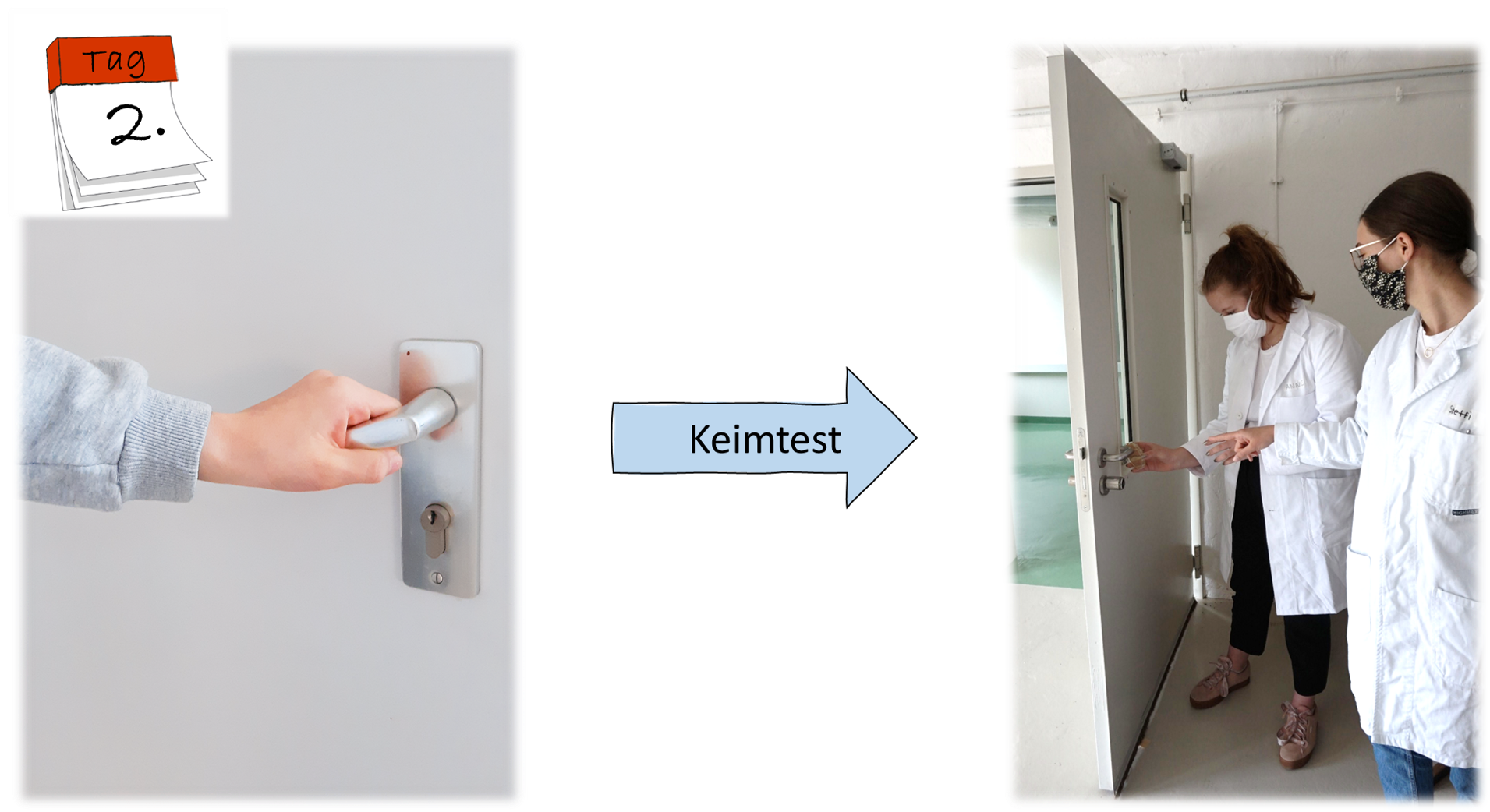 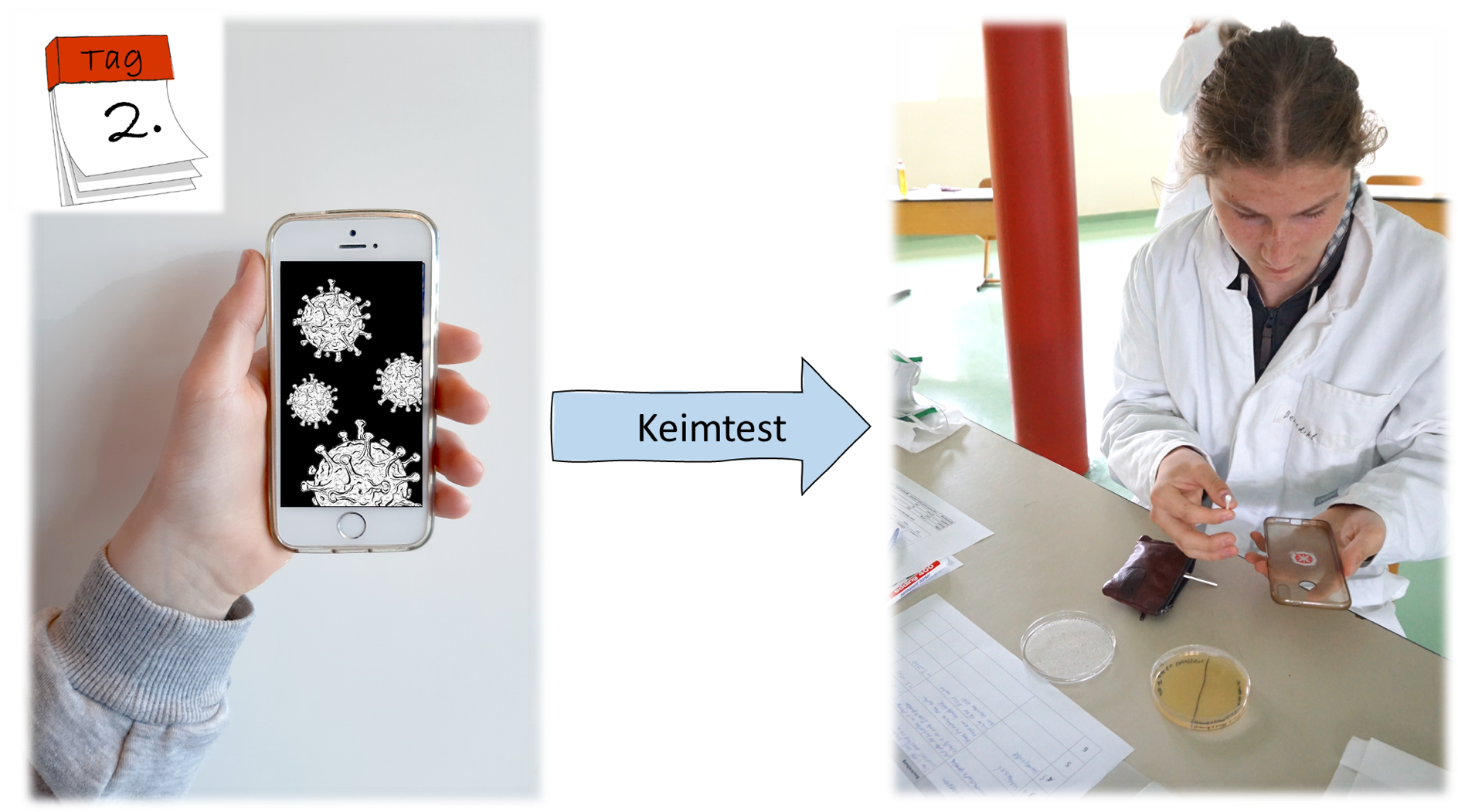 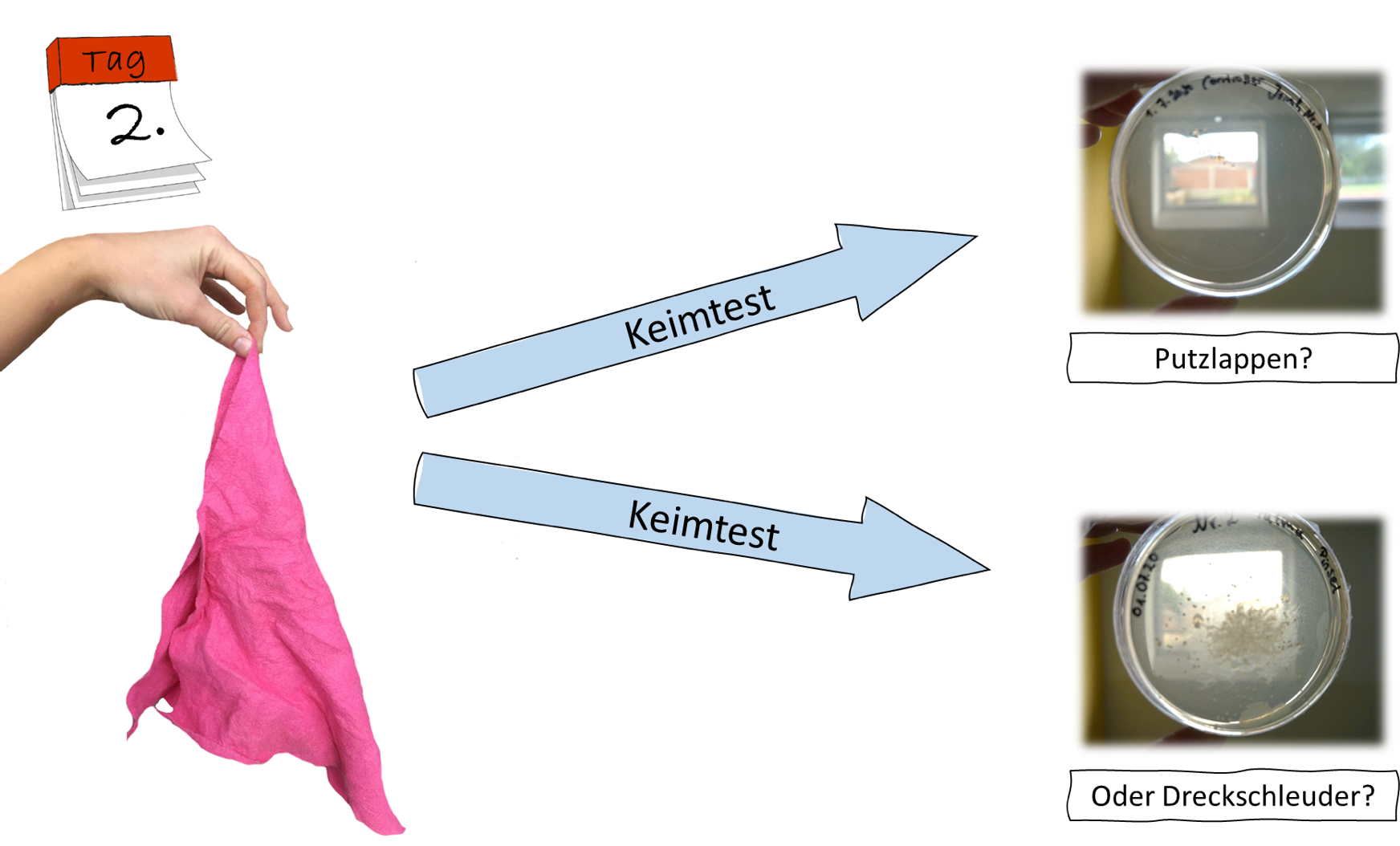 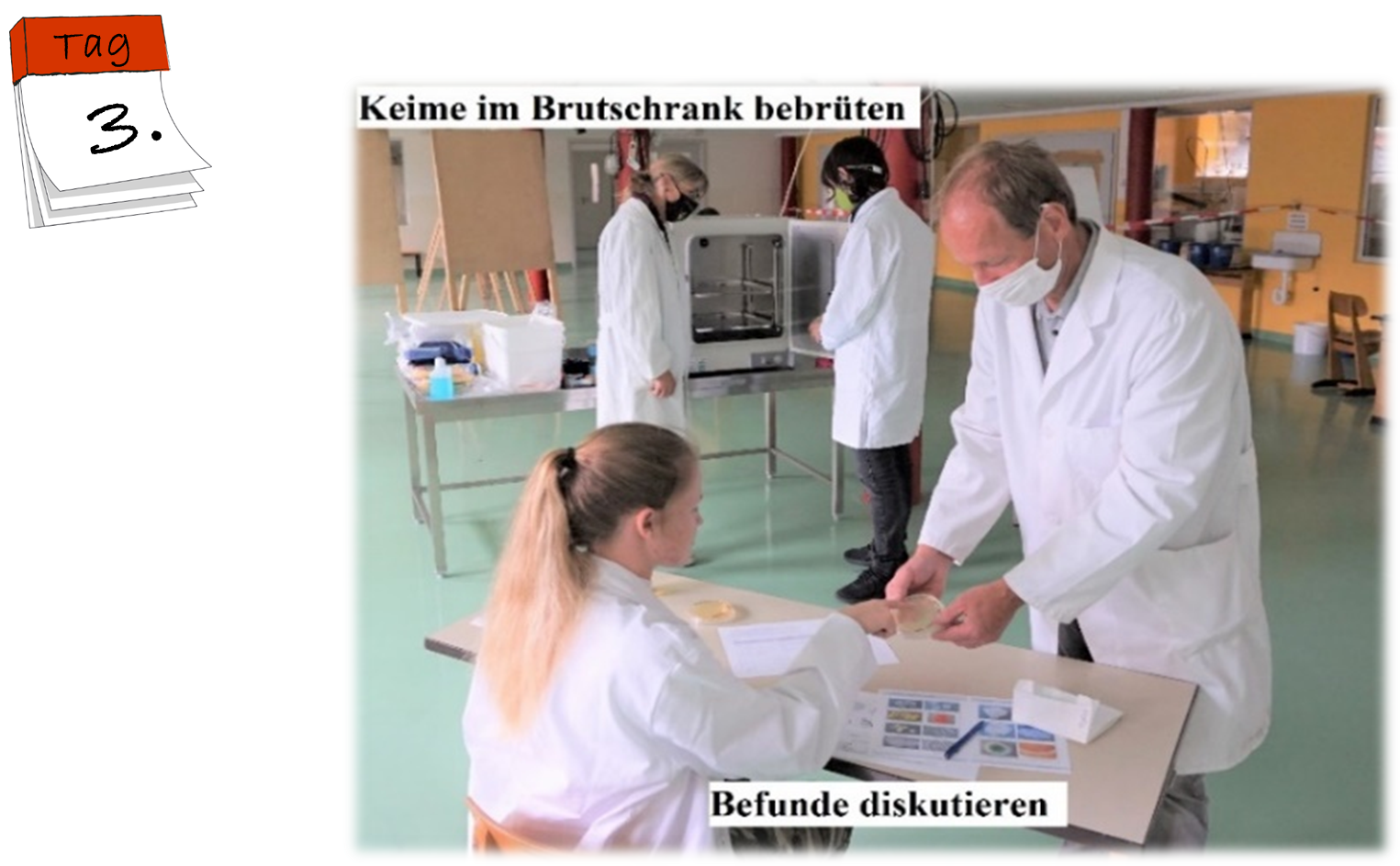 Mundschutz

      Wirksamkeit                            Richtiges Tragen                     Richtige Reinigung
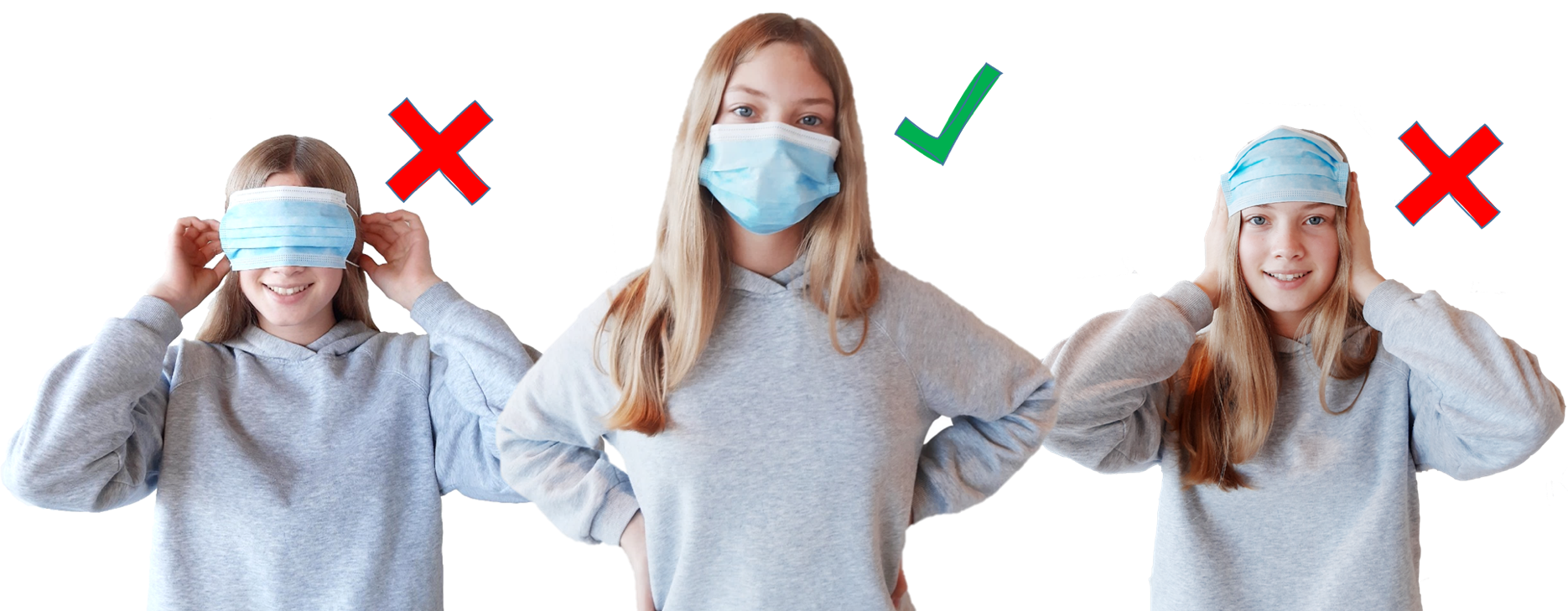 Infektionsschutz im Alltag erlernen
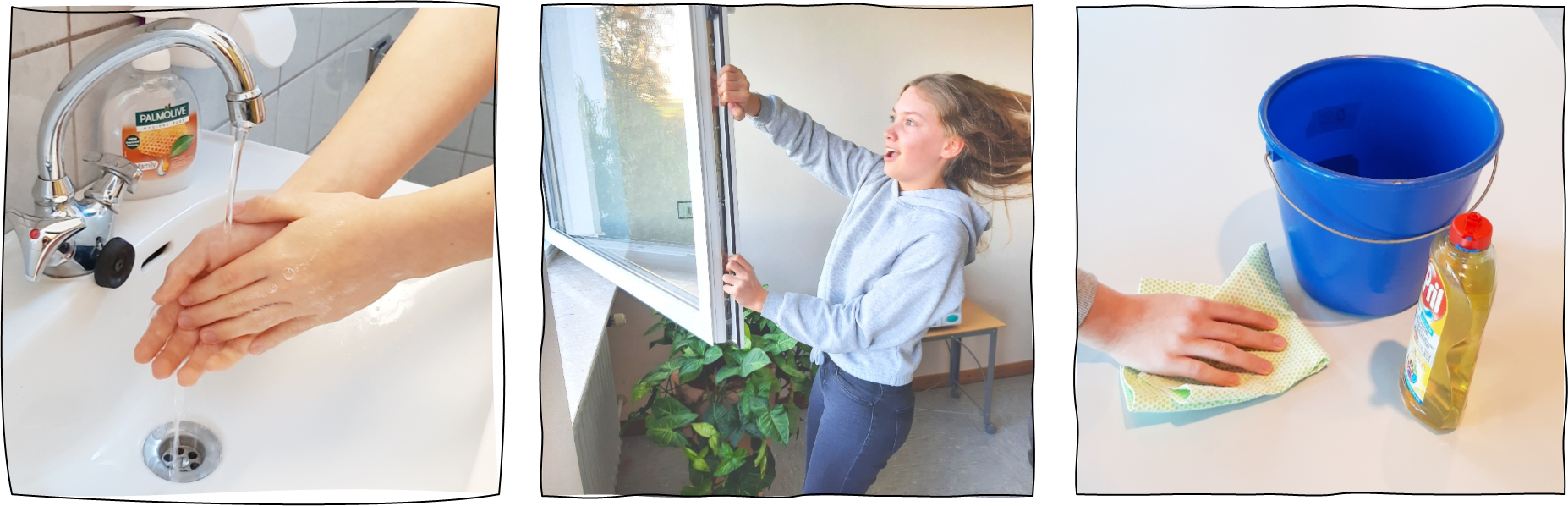 Unabhängigkeit  & Kompetenz
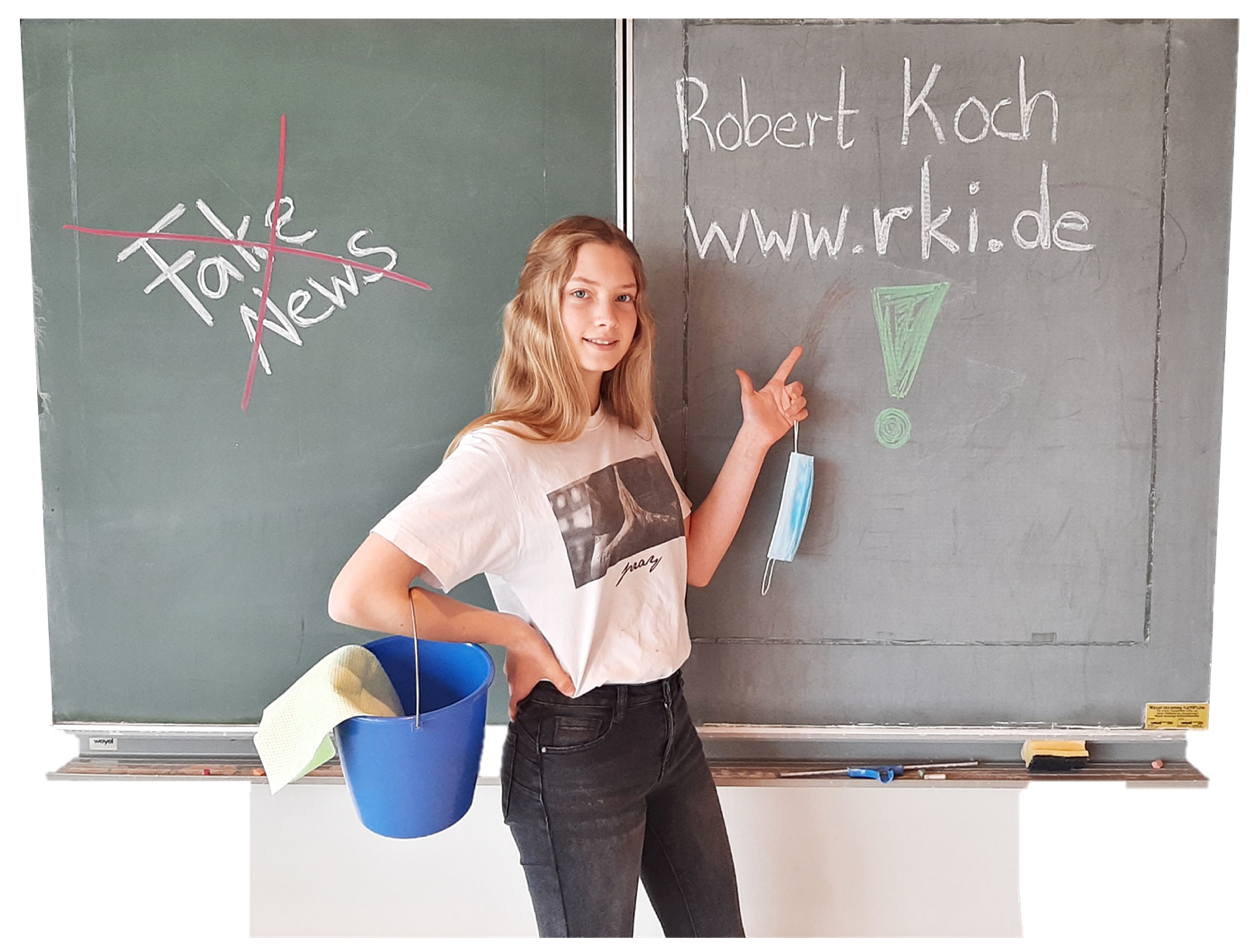 Gelebte Regulierung
Regeln
Schülerselbsverwaltung
Gesundheitsamt
Mitwirken
Regeln
Regeln
Mitwirken
Mitwirken
Mitwirken
Regeln
Regeln
Regeln
Kompetenznetzwerk
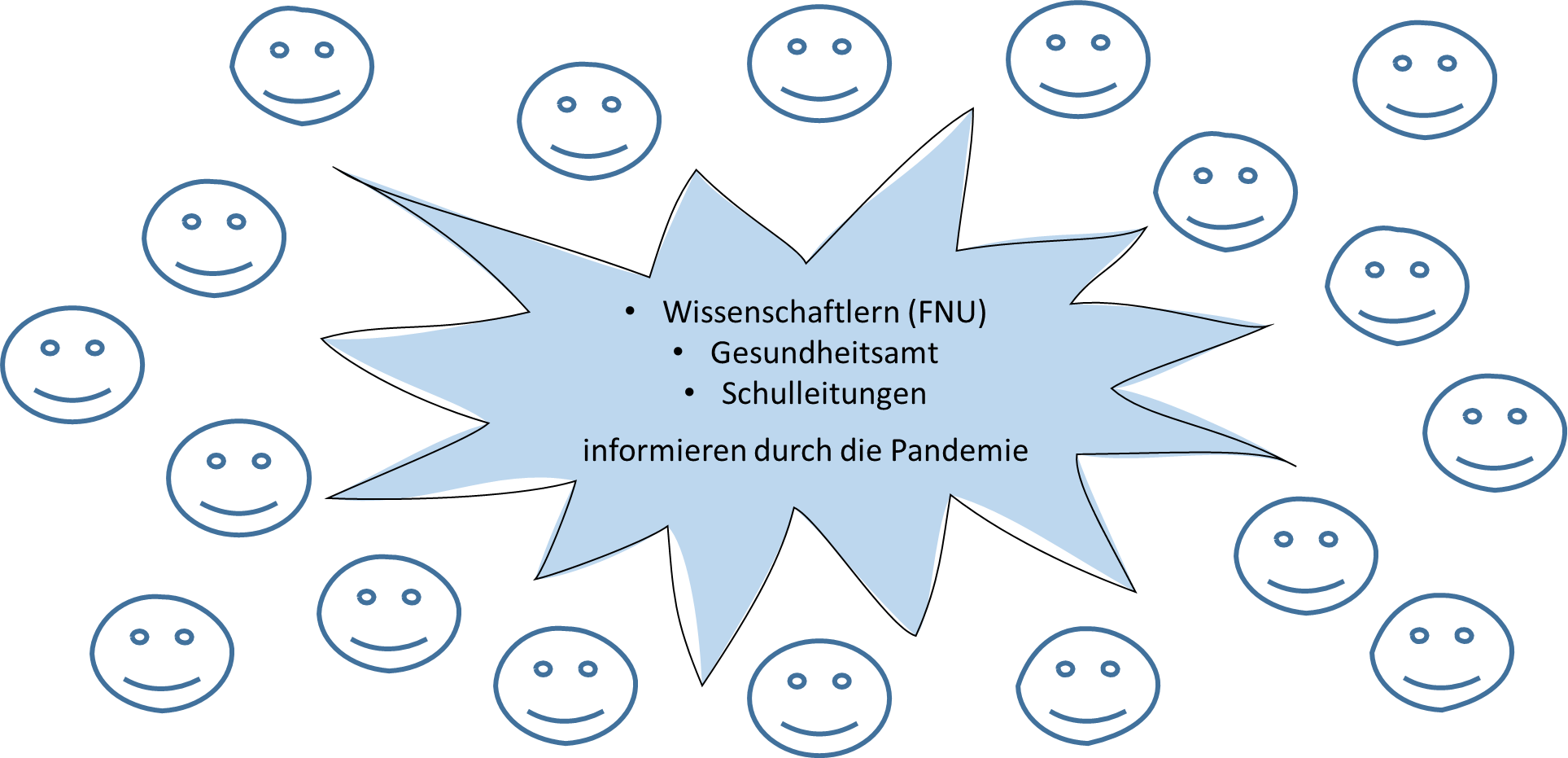 Reichweite durch Multiplikatoren
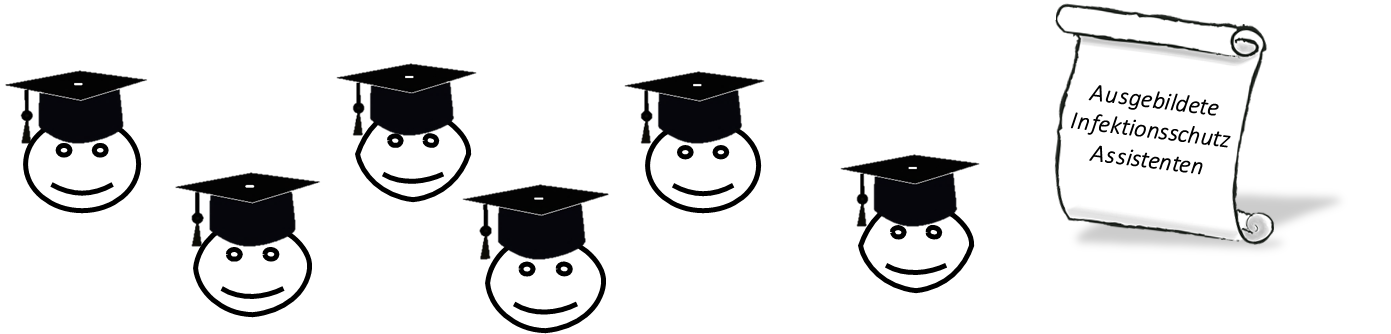 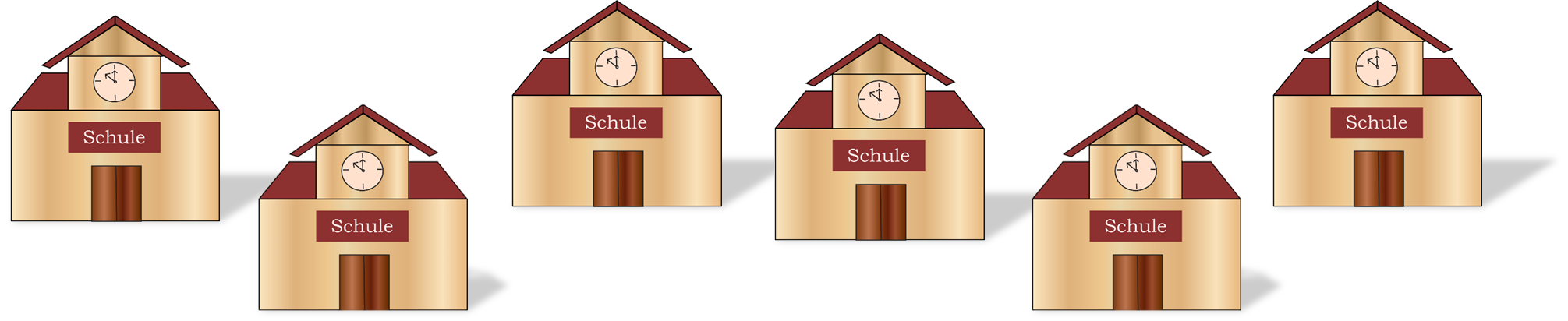 Vision
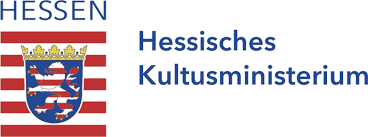 Hessische Schulen
Erste Schulen im Vogelsbergkreis
Gesamter Vogelsbergkreis
Mit der Öffentlichkeit
z.B. HR Fernsehen
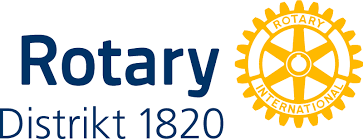 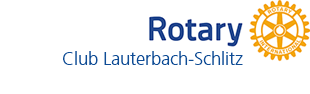 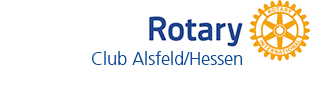